The Sacraments of the Catholic Church
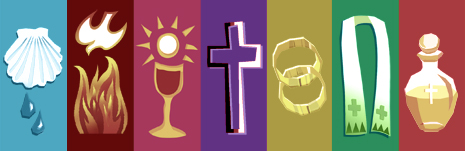 What are Sacraments?
Sacraments are outward signs of inward grace, instituted by Christ for our sanctification.
 The sacraments are an important way that the Church keeps Jesus’ memory alive.
Video clip: The Seven Sacraments
https://www.youtube.com/watch?v=qmfSwi3ZKH4
The Sacraments of Initiation
Baptism
Eucharist
Confirmation
The Sacraments of Healing
Reconciliation
Anointing of the Sick
The Sacraments of Service & Commitment
Matrimony
Holy Orders
Period 5 Group Options
Baptism – 5 people
Eucharist – 4 people
Confirmation – 4 people
Reconciliation – 4 people
Anointing of the Sick – 4 people
Matrimony – 4 people
Holy Orders – 4 people